Vascular system practical slides, 1st year
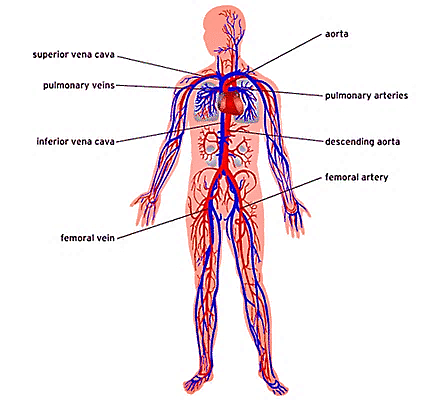 Prof Dr Hala El-mazar 2019
1
Aorta / large elastic arteries
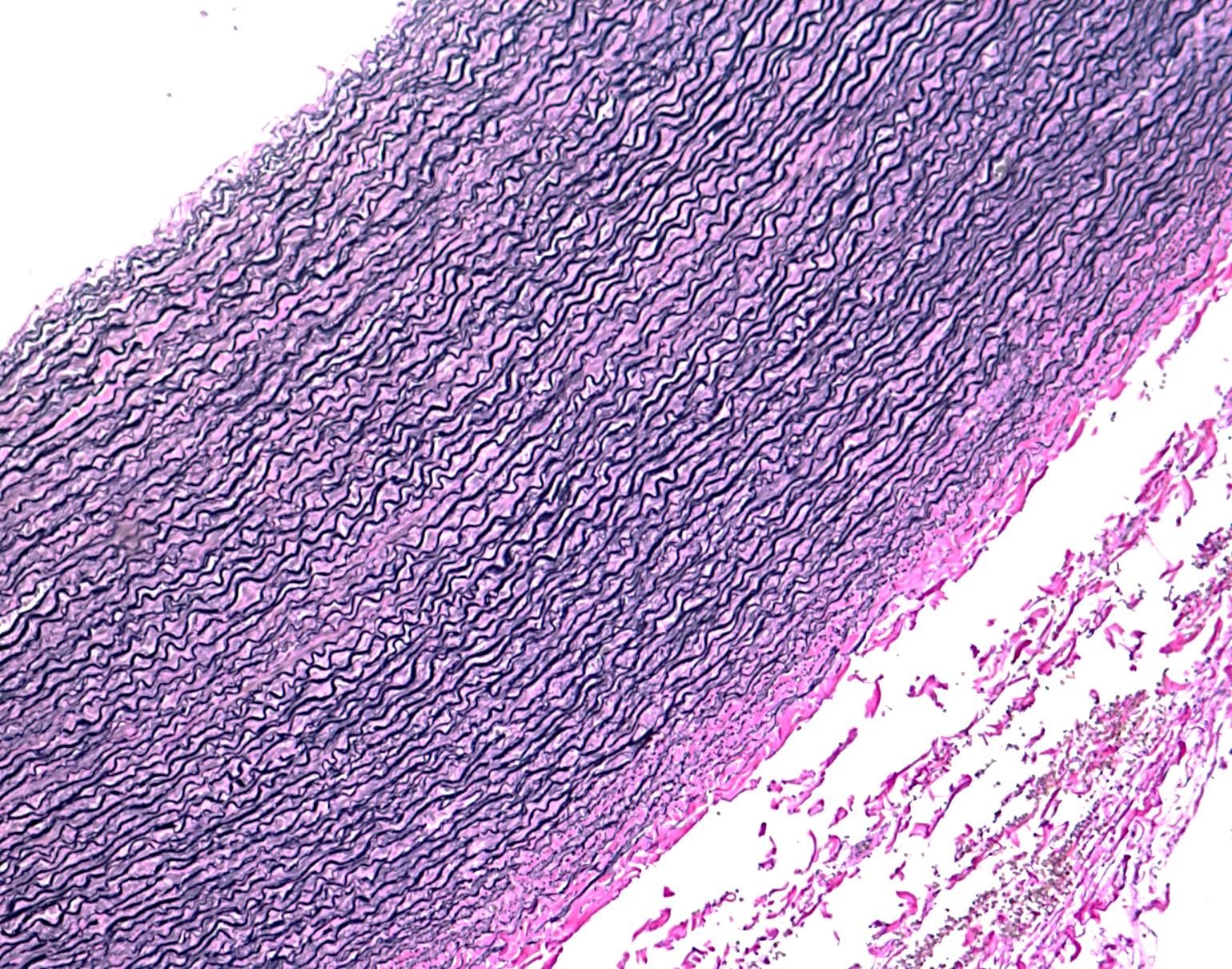 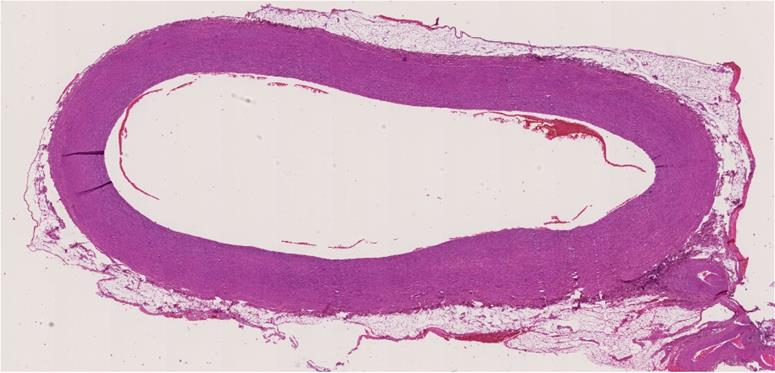 Tunica Media  contains 
elastic membranes
 &fibers
Tunica adventitia
Prof Dr Hala El-mazar 2019
2
Vasa vasorum
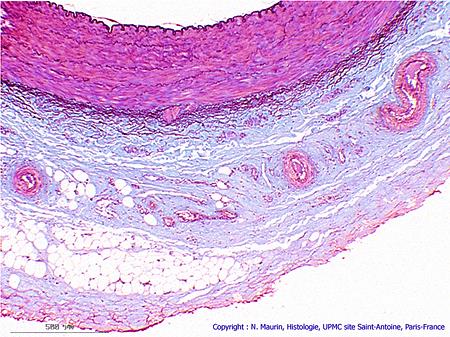 Vasa vasorum
Tunica adventitia
Prof Dr Hala El-mazar 2019
3
Basilar artery/ muscular artery
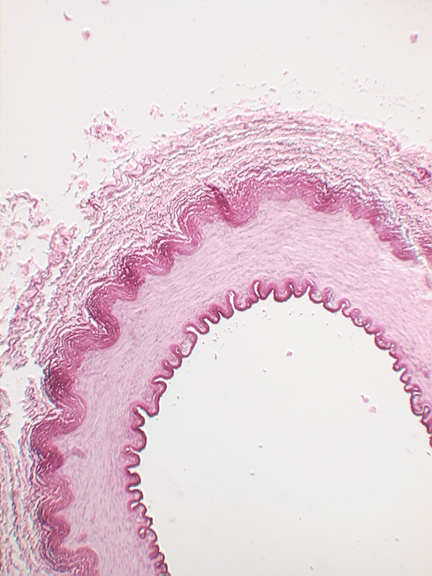 EEL
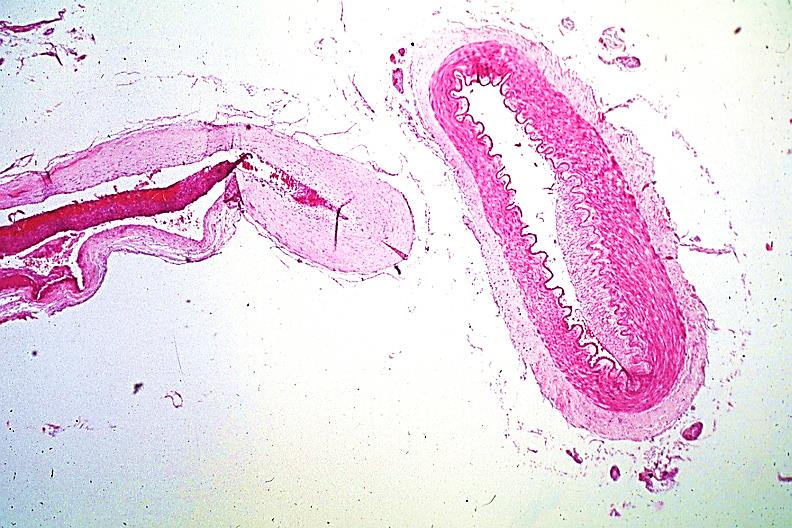 IEL
Prof Dr Hala El-mazar 2019
4
Placental /umbilical artery
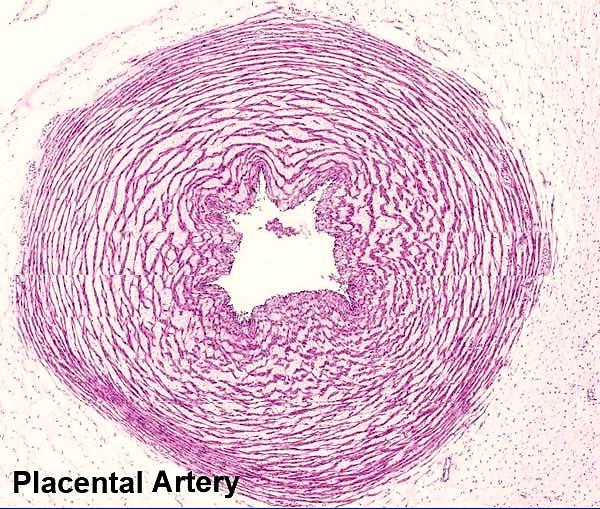 Adventitia formed of Mucoid C.T
Prof Dr Hala El-mazar 2019
5
Medium size artery and vein
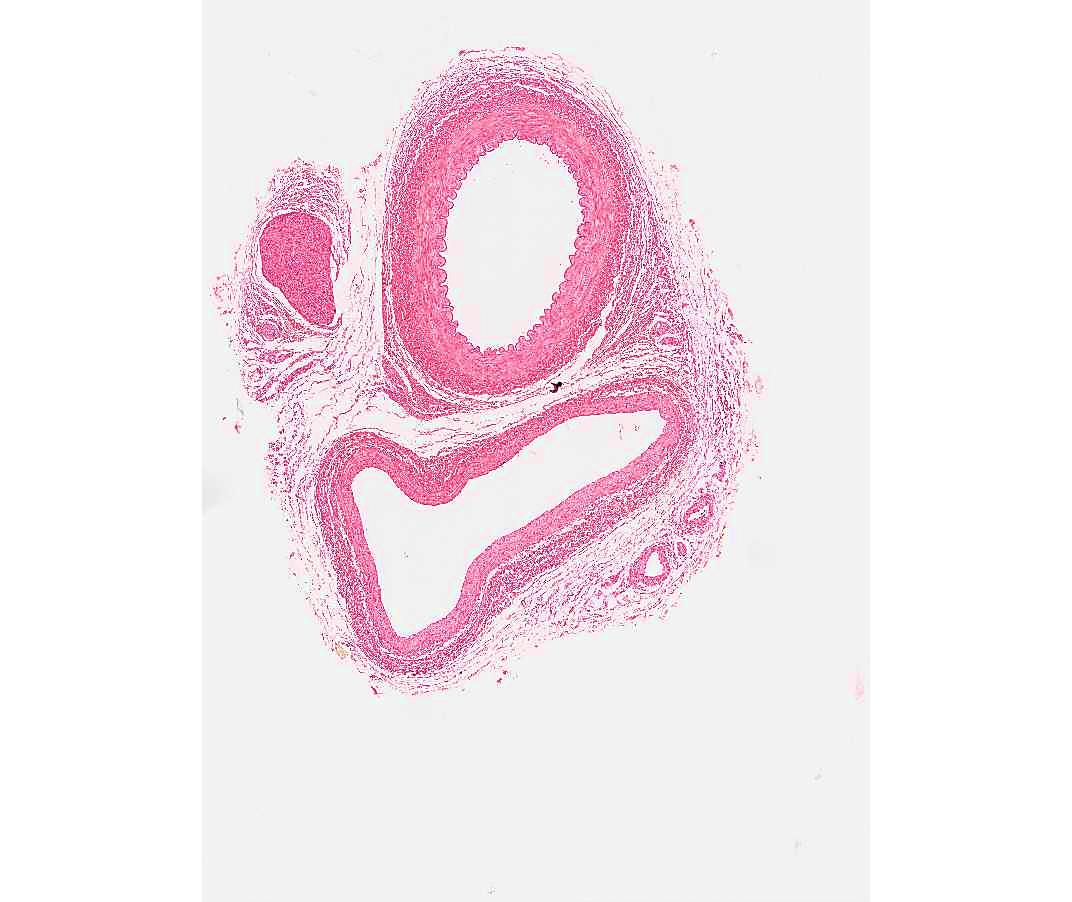 artery
vein
Prof Dr Hala El-mazar 2019
6
Arteriole / venule
arteriole
venule
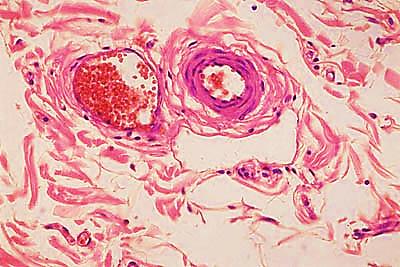 Prof Dr Hala El-mazar 2019
7
Capillary / sinusoids
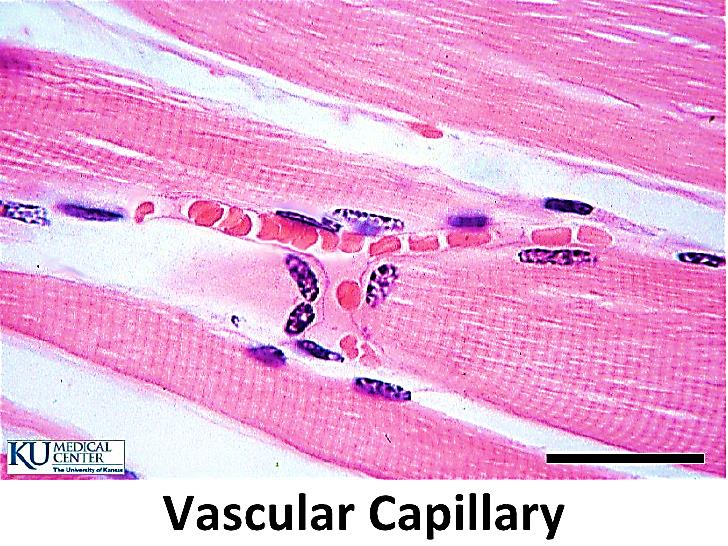 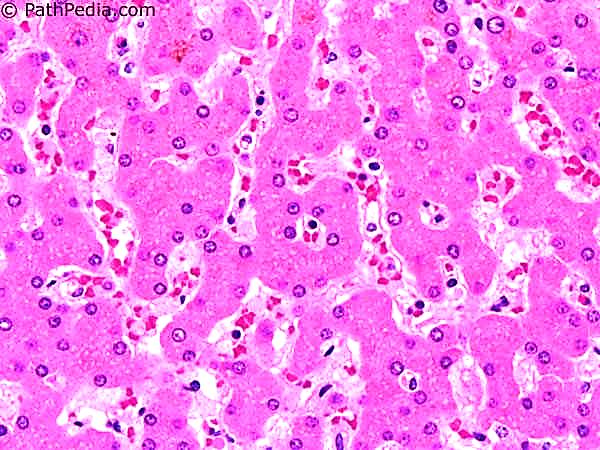 Capillary
sinusoids
Prof Dr Hala El-mazar 2019
8
Vein /valve
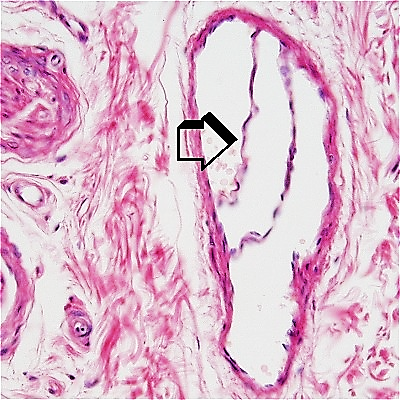 Prof Dr Hala El-mazar 2019
9
Vena cava
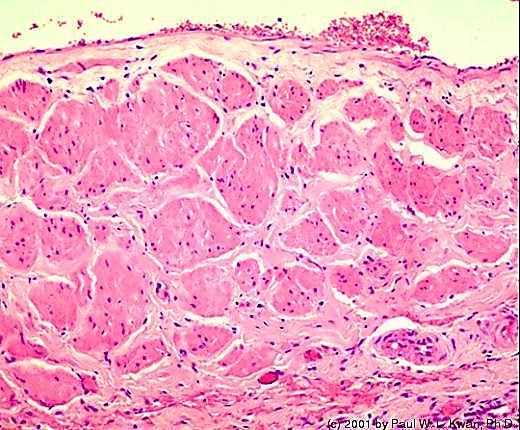 Longitudinal bundles of smooth muscles in tunica adventitia
Prof Dr Hala El-mazar 2019
10
Thank you
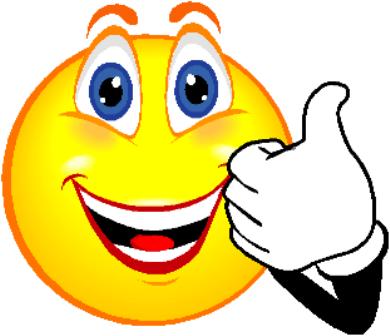 Prof Dr Hala El-mazar 2019
11